I can use inverted commas in speech

Write in the missing inverted commas.

Give me the sack, said the Witch.
 
Please let me by! Jub shouted.

Give it to me now! the terrible hag screamed.

No way. Now leave me alone, Jub cried.

If you don’t give it to me you’ll be in big trouble, the nasty Witch threatened. 

Fine, have it, Jub said in a frightened voice. 

Muahahaha, cackled the Witch.
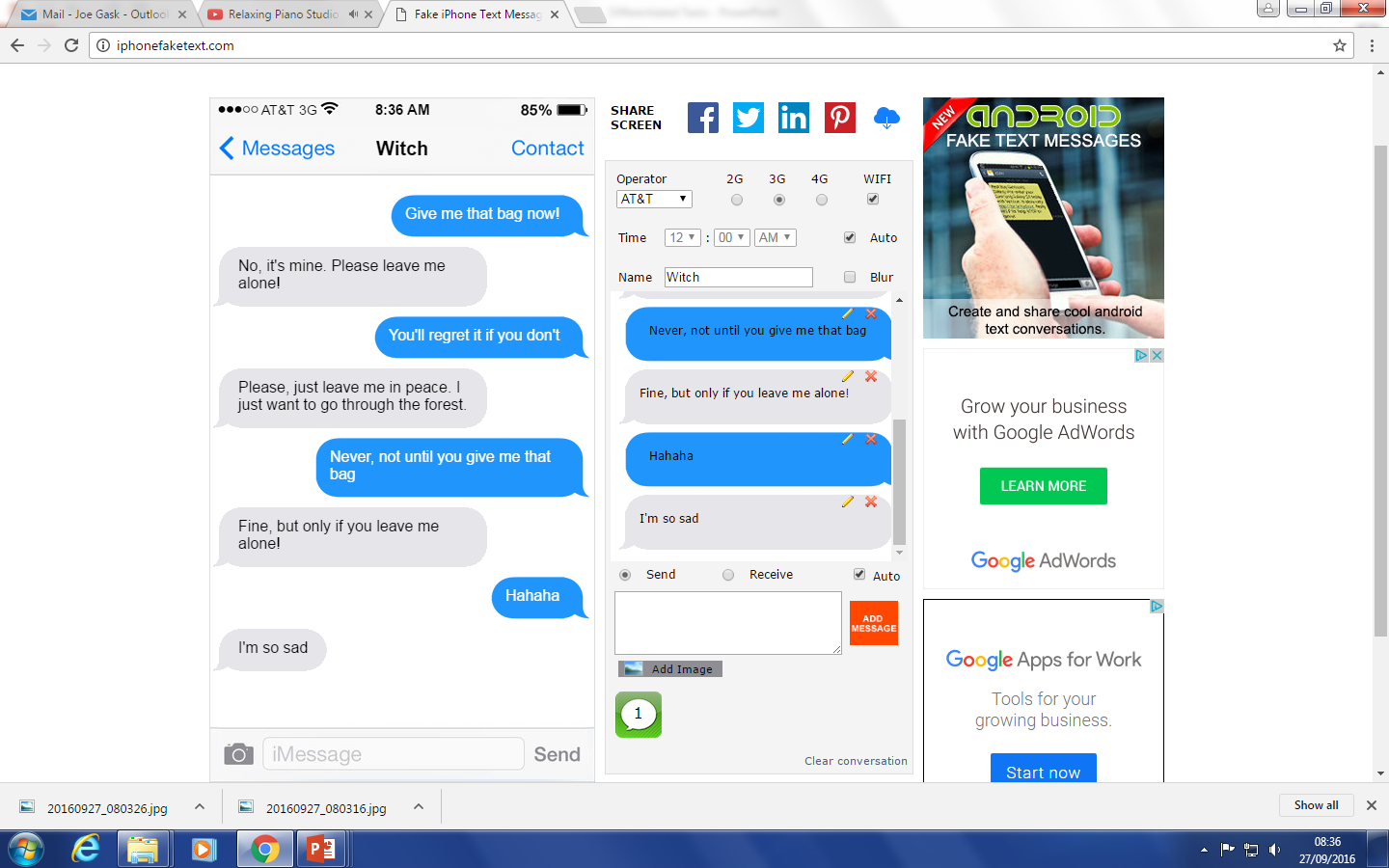 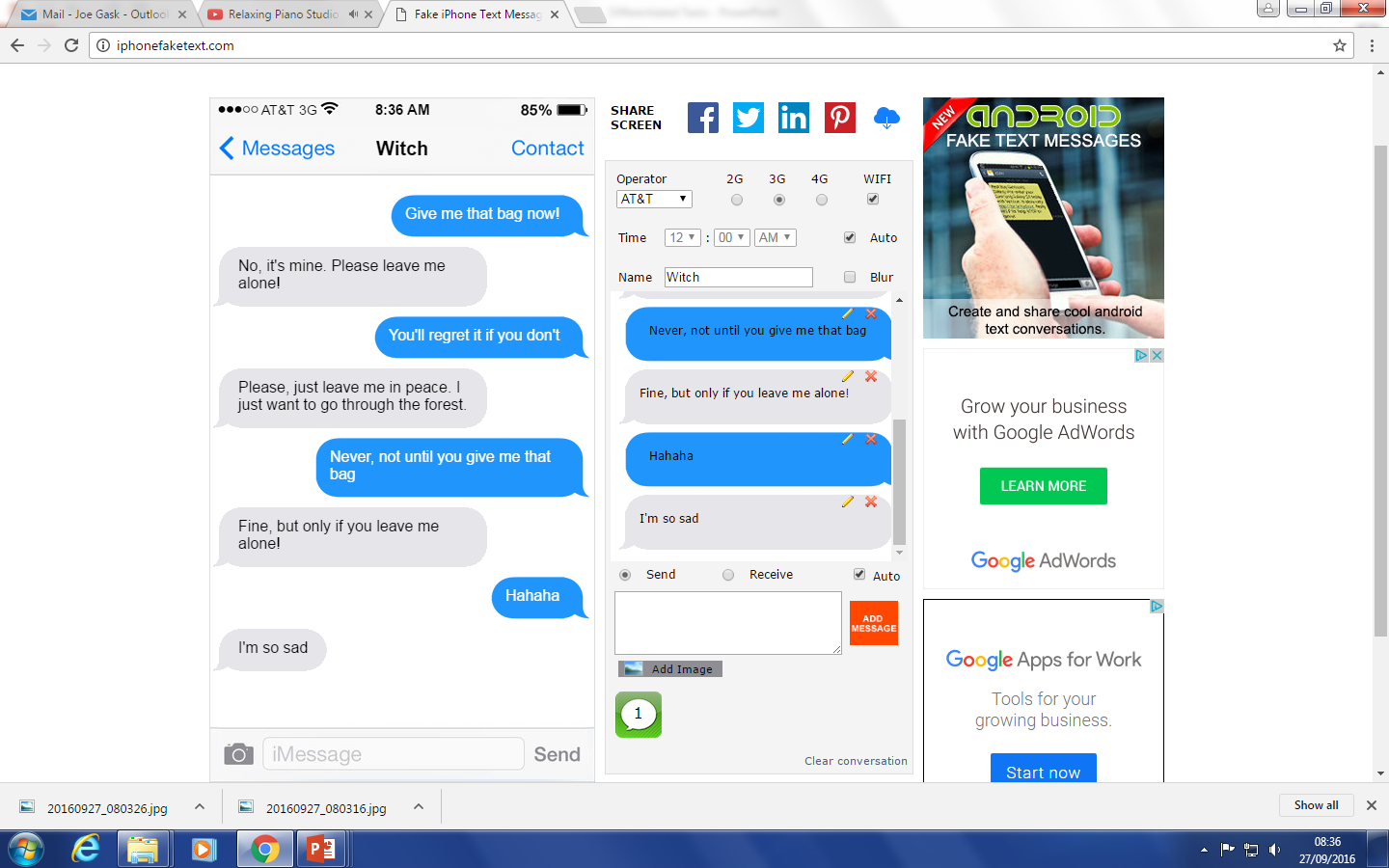 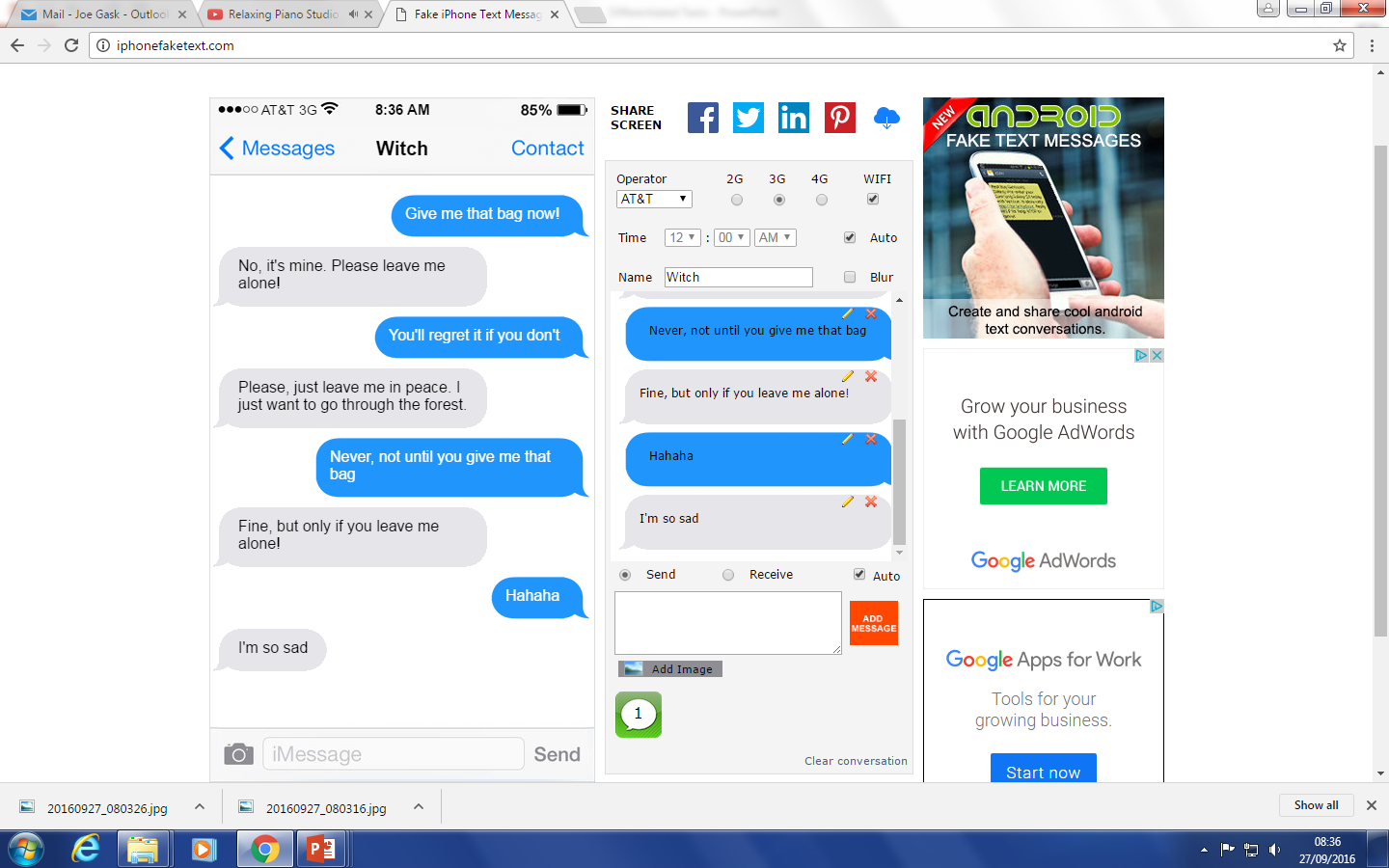 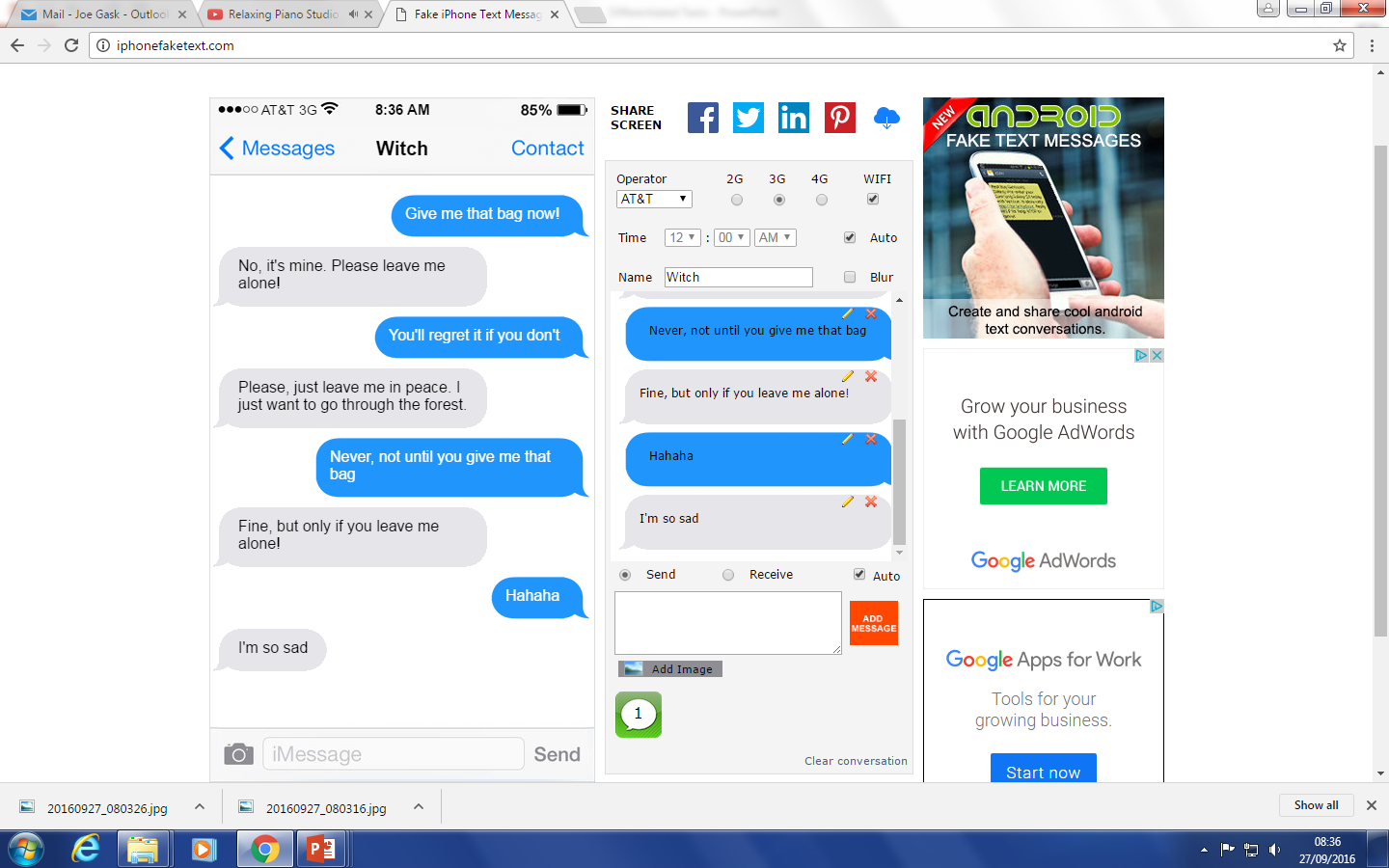